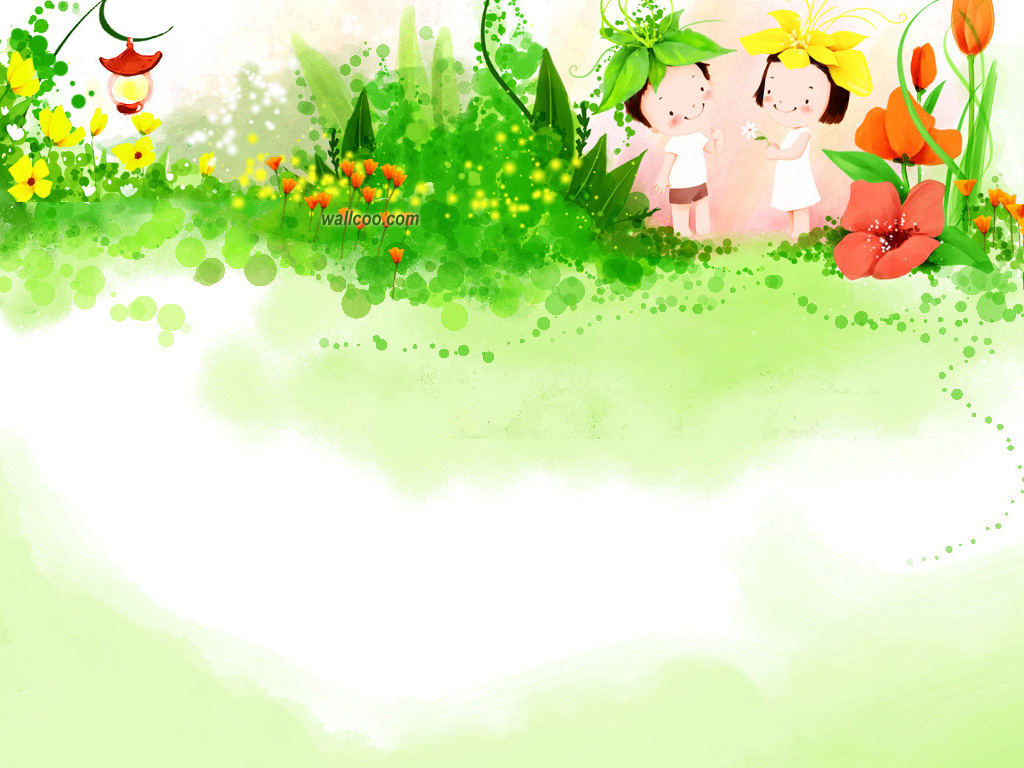 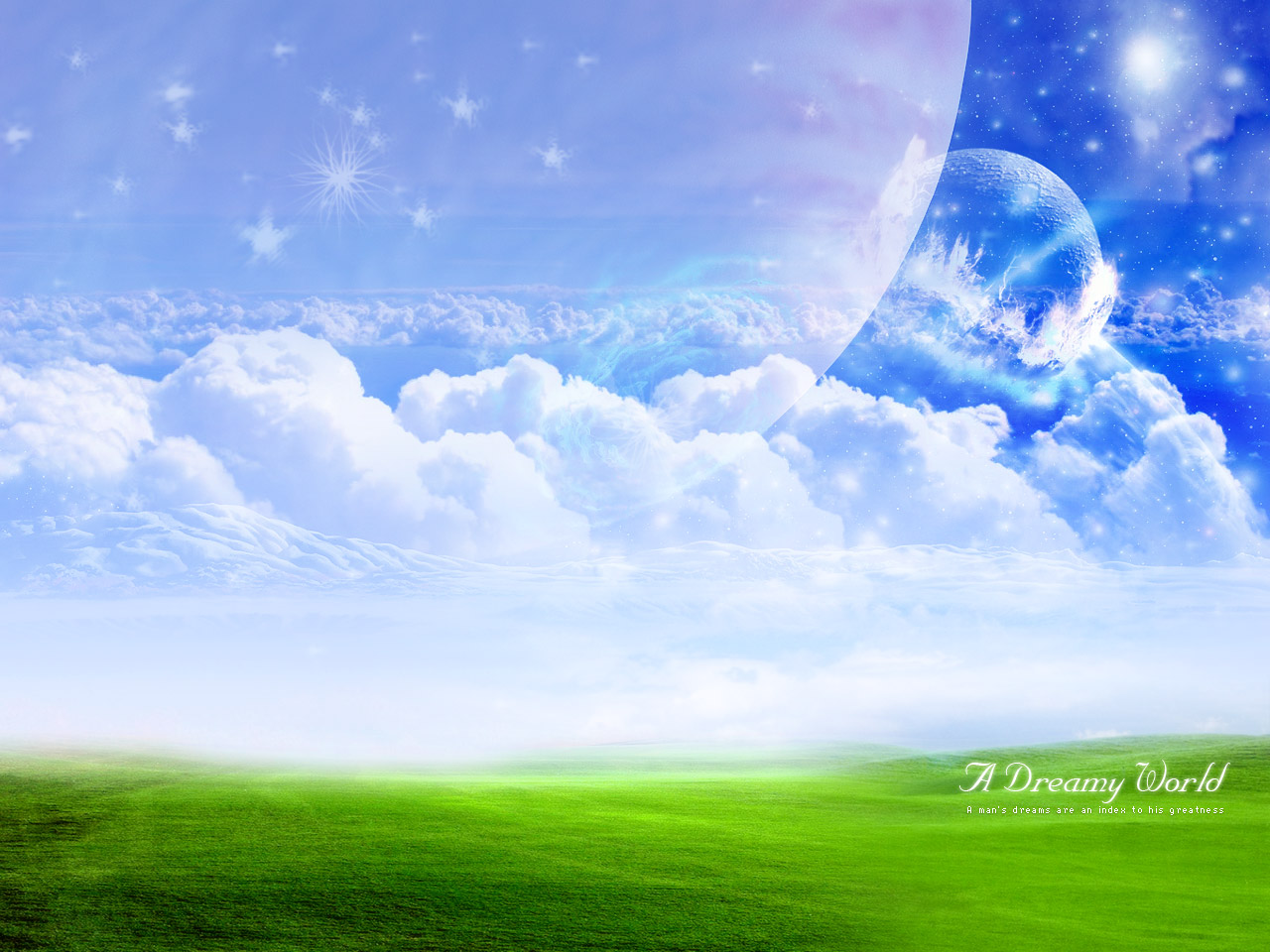 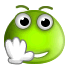 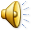 Phòng giáo dục và đào tạo huyện Gia Lâm
Trường Mầm non Cổ Bi
ĐỀ TÀI: TIẾT KIỆM  NƯỚC
Giáo viên: Lê Thị Bích Hạnh
Lớp: Mẫu giáo lớn A3
Thời gian: 30-35 phút
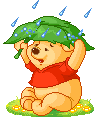 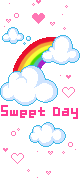 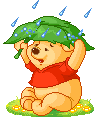 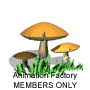 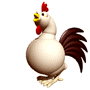 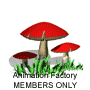 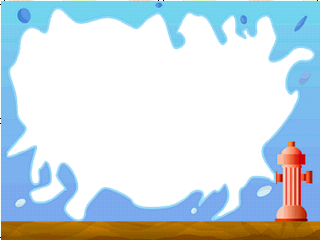 *Hoạt động 1: 
 Lợi ích của nước đối với đời sống con người.
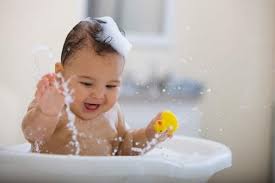 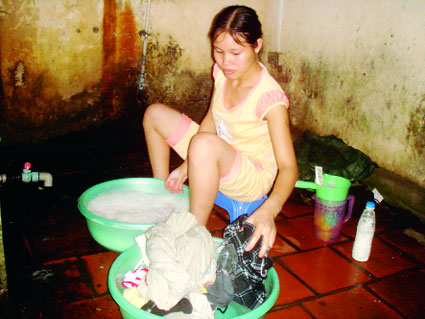 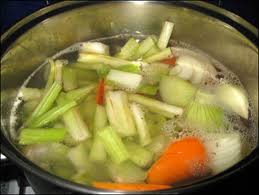 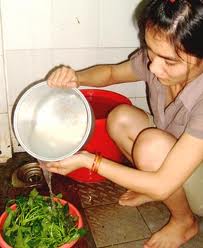 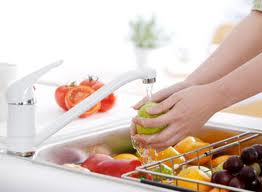 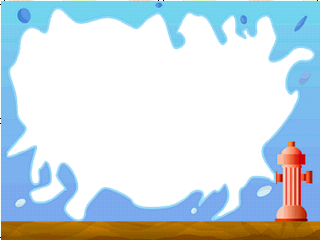 * HOẠT ĐỘNG 2: 
  Những việc nên làm và không nên làm
1
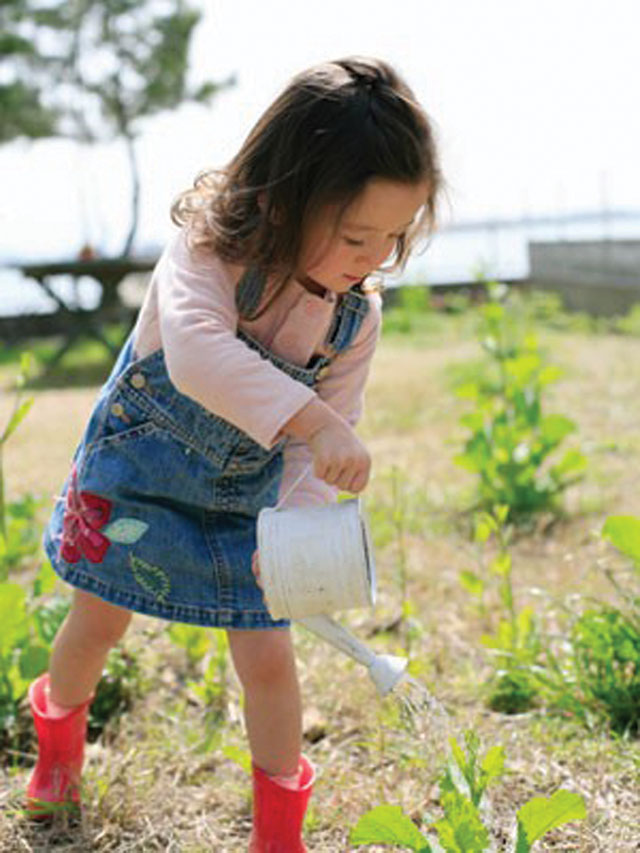 6
4
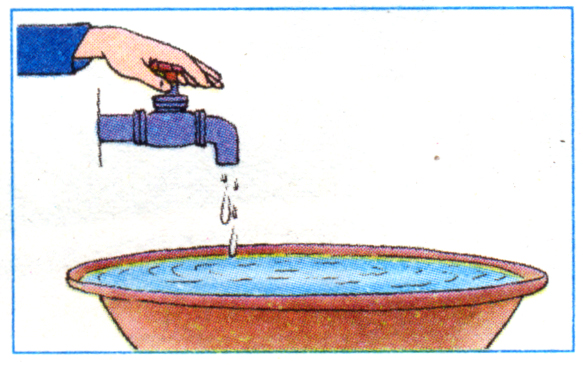 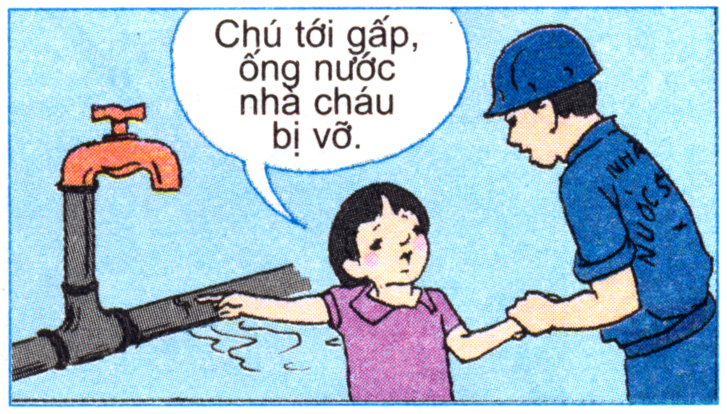 3
1
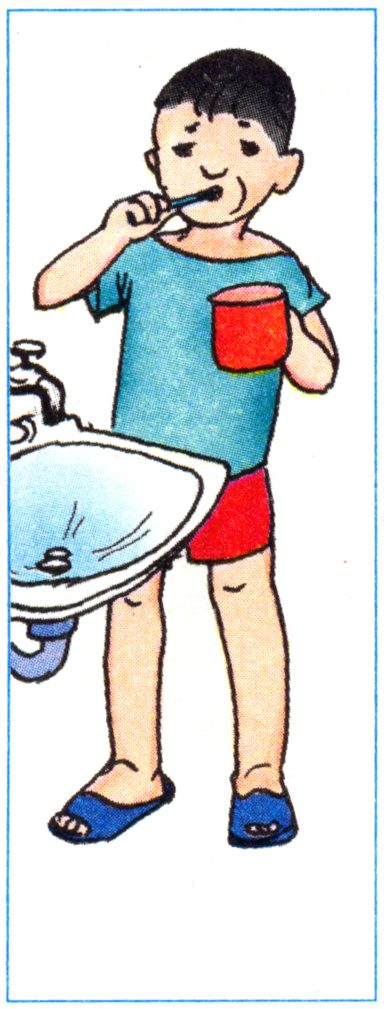 5
* VIỆC NÊN LÀM
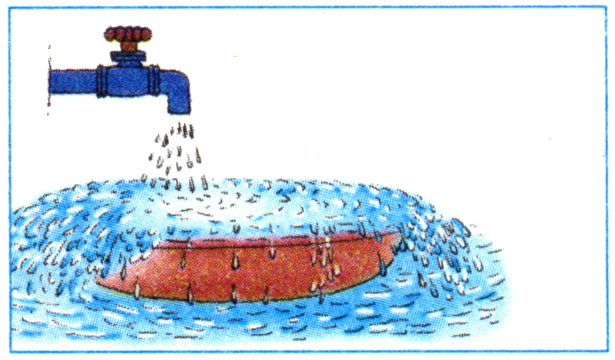 2
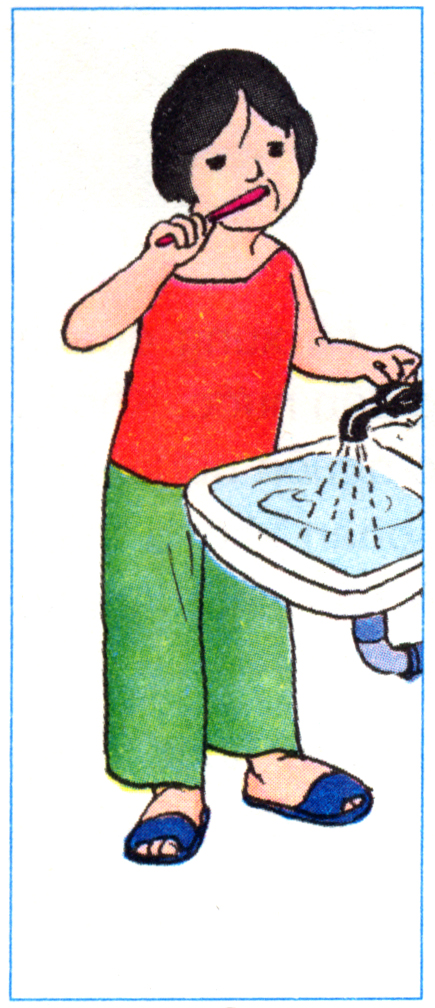 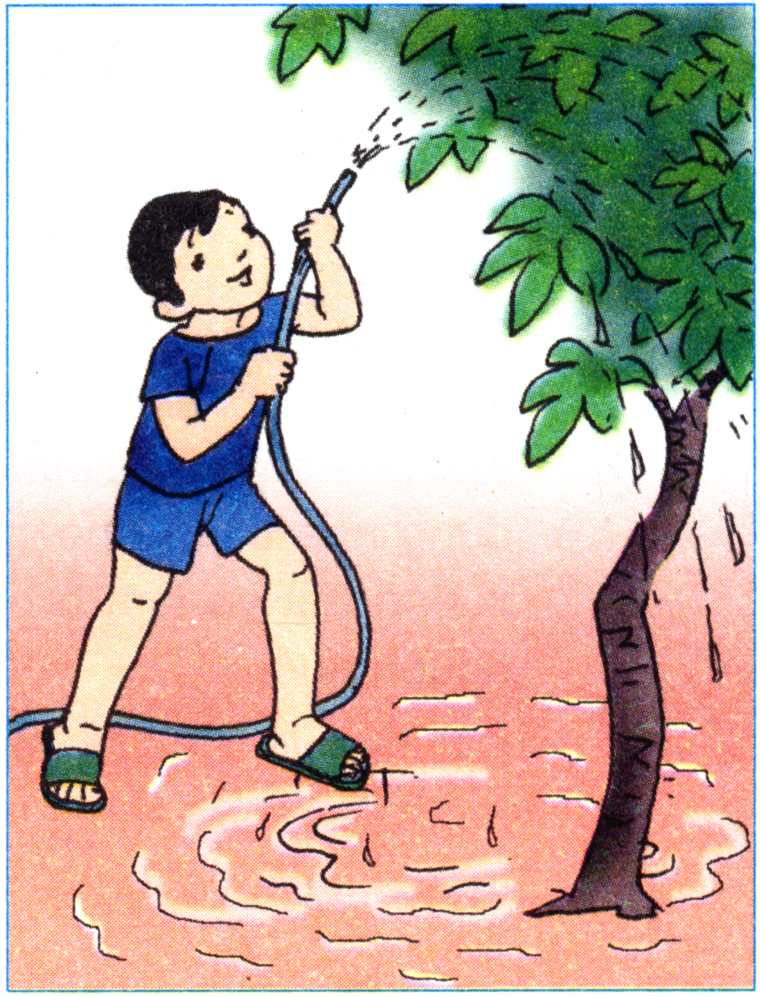 4
6
* VIỆC KHÔNG NÊN LÀM
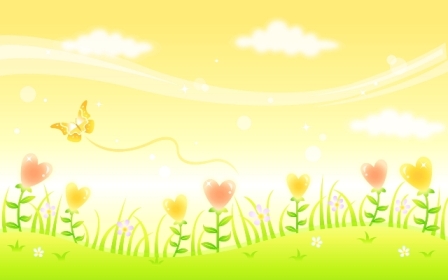 * Hoạt động 3:
  Chuyện gì xảy ra khi không có nước
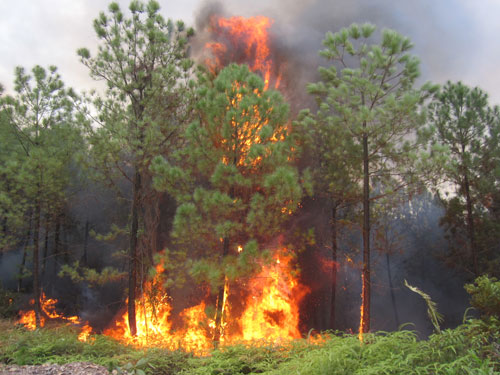 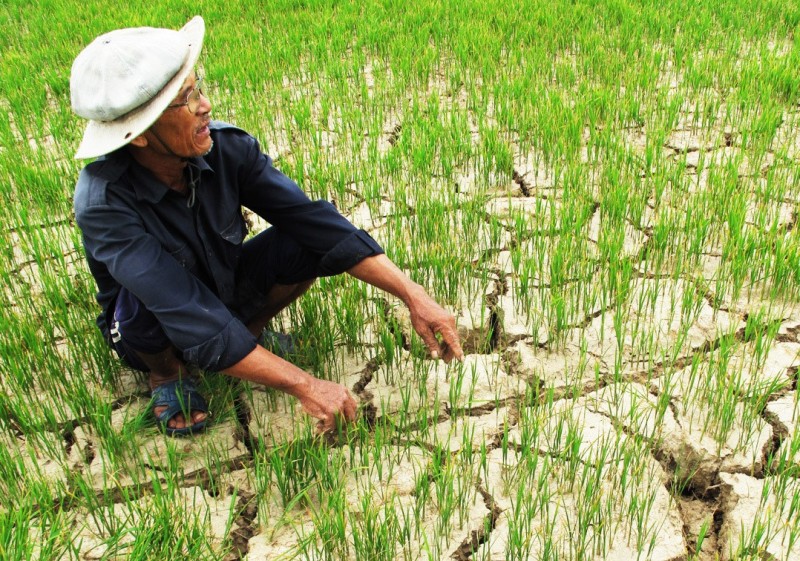 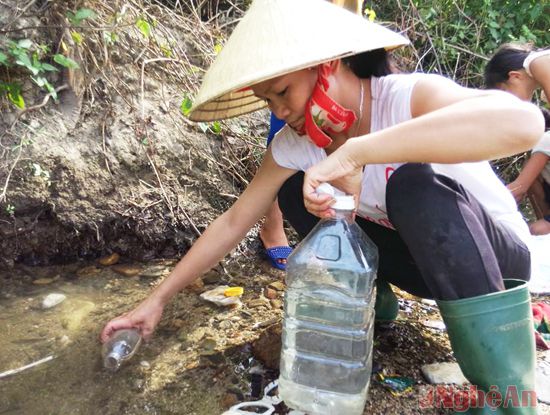 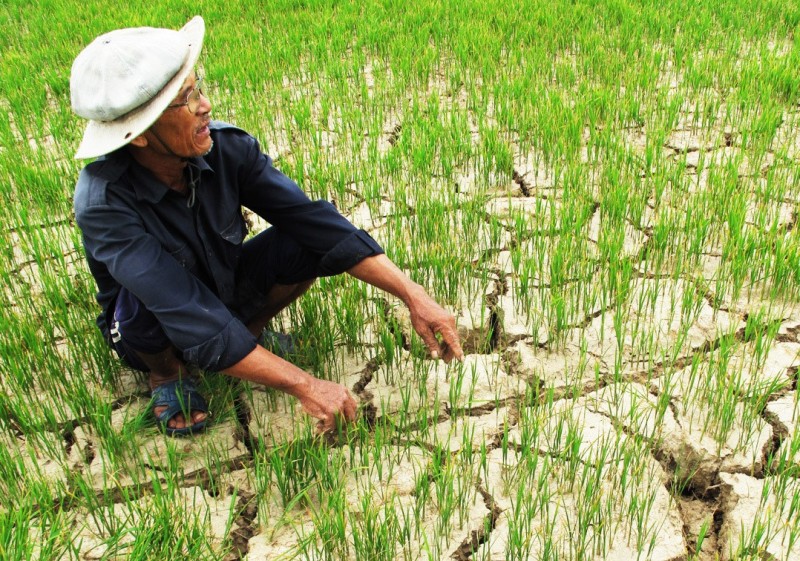 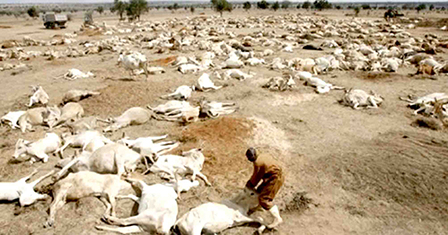 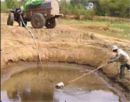 Có nước cho nhiều người khác dùng
Để dành tiền cho mình
Tốn nhiều công sức, tiền của mới có nước dùng
TIẾT KIỆM
NƯỚC
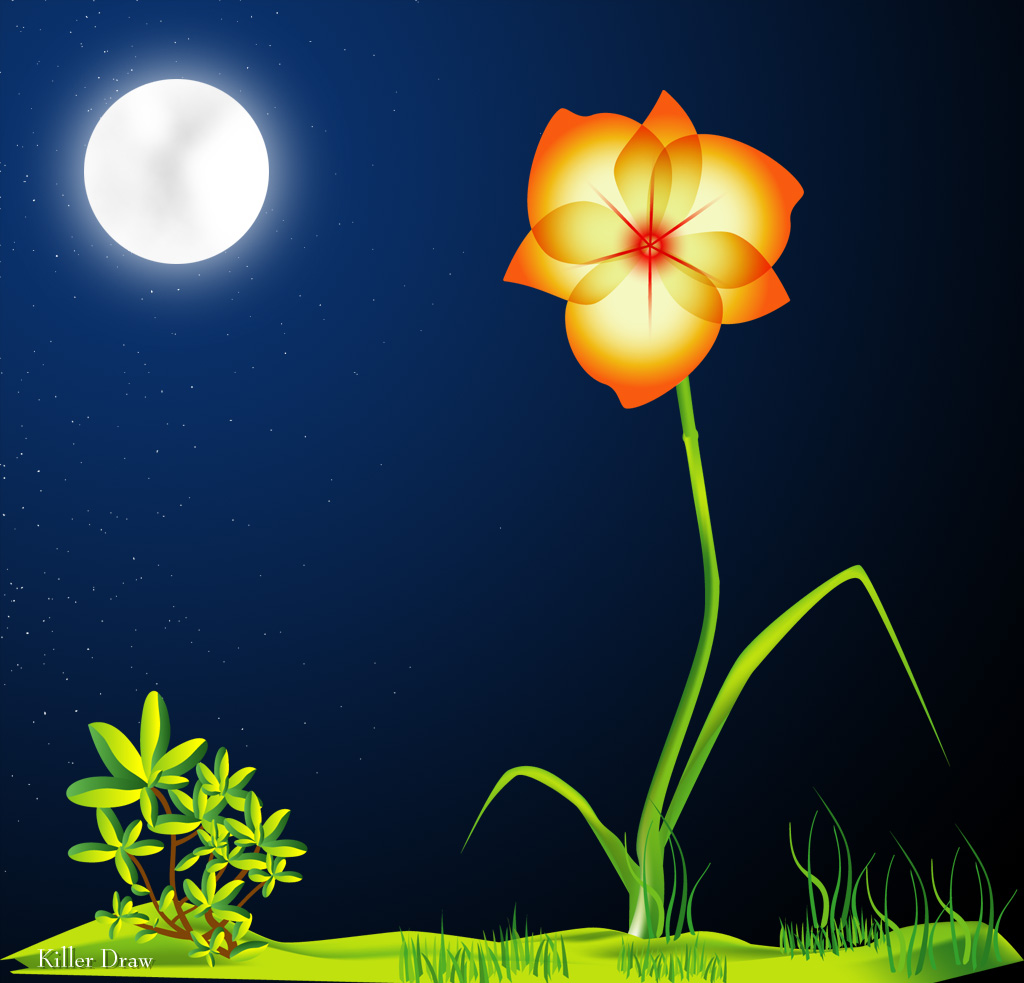 Liên hệ thực tế
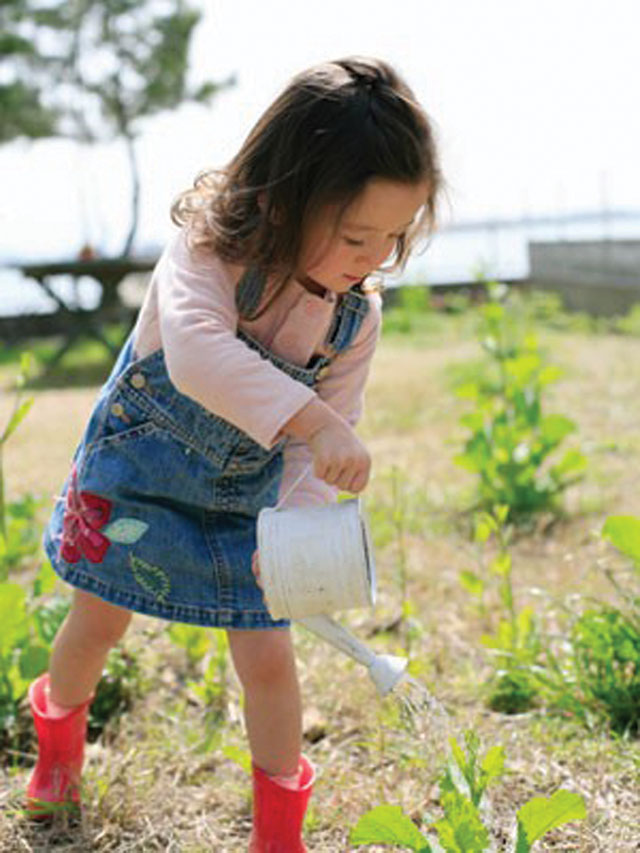 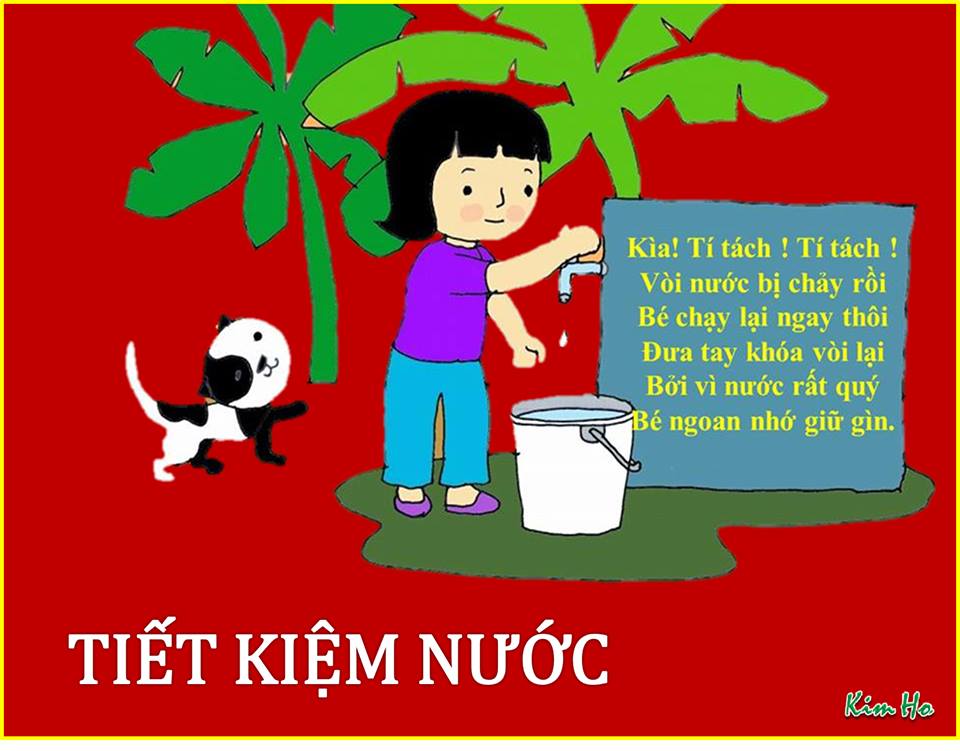 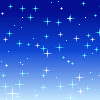 * Hoạt động 3: 
Bé cùng vui chơi
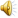 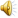 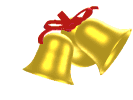 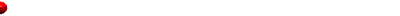 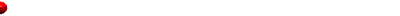 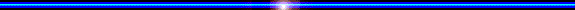 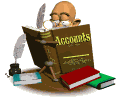 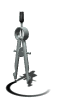 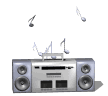 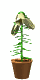 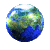 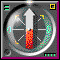 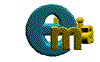 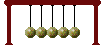 Củng cố
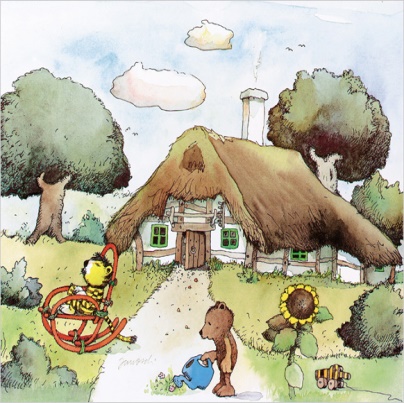 Trò chơi
Rung chuoâng   vàng
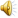 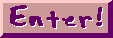 1
2
3
4
5
6
7
8
9
Hết giờ
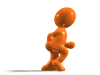 Home
Câu hỏi 1
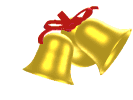 Rung chuông vàng
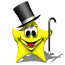 Để tiết kiệm nước chúng ta cần phải ?
Khóa vòi nước không để nước chảy tràn lan.
 Nguồn nước là vô tận cứ dùng thoải mái.
 Có thể xịt nước tưới cây tự do.
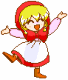 Đáp án
10s
1
2
3
4
5
6
7
8
9
Hết giờ
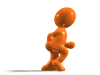 Home
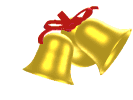 Rung chuông vàng
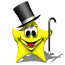 Câu hỏi 2
Nước sạch luôn sẵn có trong thiên nhiên. Đúng hay sai ?
Sai
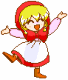 Đáp án
10s
1
2
3
4
5
6
7
8
9
Hết giờ
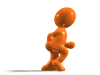 Home
Câu hỏi 3
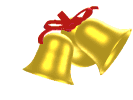 Rung chuông vàng
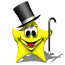 Chúng ta phải tiết kiệm nước vì ?
Phải tốn nhiều công sức, tiền của mới có nước sạch để dùng.
 Tiết kiệm nước để mọi người có nước dùng.
 Cả 2 ý trên
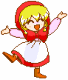 Đáp án
10s
1
2
3
4
5
6
7
8
9
Hết giờ
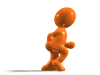 Home
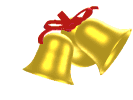 Rung chuông vàng
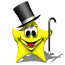 Câu hỏi 4
Tiết kiệm nước là một cách bảo vệ nguồn tài nguyên nước. Đúng hay sai?
Đúng
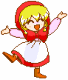 Đáp án
10s
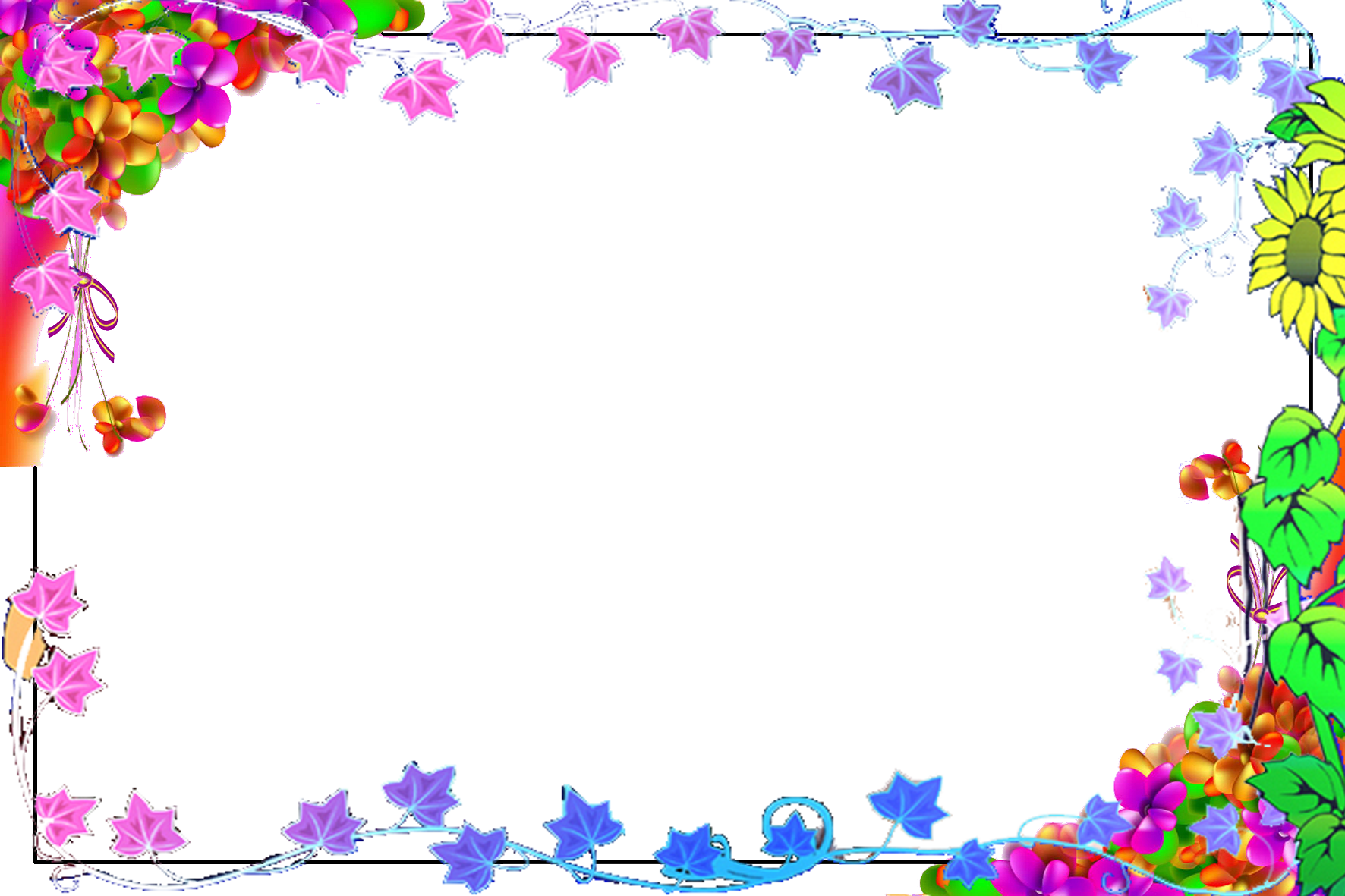 TRÒ CHƠI:
 Thi xem đội nào nhanh
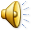 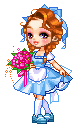 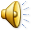